Senate Meeting Summary
September 5, 2018
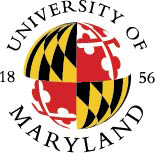 UNIVERSITY SENATE
SEPTEMBER 5, 2018
Summary
Senate Chair’s Report
Chair Walsh welcomed Senators but also recognized that the campus community continues to heal from the tragic loss of one of our promising young student-athletes, Jordan McNair.
Walsh noted that the Senate leadership had met with President Loh in August to better understand the circumstances and had a frank discussion about the steps that are being taken to investigate the matter and ensure the safety of our students in the future.
Walsh stated that the Senate leadership had a discussion with the Senate Executive Committee (SEC) about ways in which the Senate could address these issues and provide recommendations for improved oversight. He noted that Pam Lanford would be presenting a motion on behalf of the SEC towards the end of the meeting under New Business.
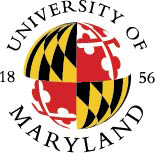 UNIVERSITY SENATE
SEPTEMBER 5, 2018
Summary
Special Order: Orientation: Senators, Senate Meetings, and Shared Governance
Reka Montfort, Director, University Senate, provided an overview of expectations of Senators, Senate meeting operations, and principles of shared governance.
2017-2018 Senate Legislation Log (Senate Document #18-19-01)
Senate Chair Walsh presented the log as an informational item.
Approval of the 2018-2019 Committee & Council Slates (Senate Doc. No. 18-19-02)
The Senate voted to approve the revised slates.
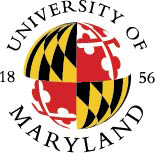 UNIVERSITY SENATE
SEPTEMBER 5, 2018
Summary
Providing Gender-Inclusive Facilities (Senate Document #16-17-32) 
The Senate voted to approve the new policy and associated recommendations.
University Expectations for Limited Enrollment Programs (Senate Document #16-17-36) 
The Senate voted to approve the recommendations.
Revisions to the College of Education (EDUC) Plan of Organization (Senate Document #13-14-05)
The Senate voted to approve the revised Plan.
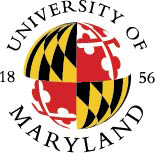 UNIVERSITY SENATE
SEPTEMBER 5, 2018
Summary
New Business
The Senate approved a motion to charge the Senate Executive Committee (SEC) with reviewing the outcomes of the Board of Regents’ investigations of the Athletics Department and with providing recommendations to the Senate and President Loh, as appropriate.
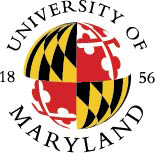 UNIVERSITY SENATE
SEPTEMBER 5, 2018
Relevant Links
Senator Orientationhttps://www.senate.umd.edu/system/files/resources/MeetingMaterials/09052018/Senator_Orientation_Presentation_2018.pdf
2017-2018 Senate Legislation Log (Senate Doc. No. 18-19-01)https://www.senate.umd.edu/system/files/resources/MeetingMaterials/09052018/2017-2018_Legislation_Log_18-19-01.pdf
Approval of the 2018-2019 Committee & Council Slates (Senate Doc. No. 18-19-02)https://www.senate.umd.edu/system/files/resources/MeetingMaterials/09052018/Com_on_Com_Slates_18-19-02.pdf
Gender-Inclusive Facilites  (Senate Document #16-17-32)https://www.senate.umd.edu/system/files/resources/MeetingMaterials/09052018/EDI_Gender-Inclusive_16-17-32.pdf
University Expectations for Limited Enrollment Programs (Senate Document #16-17-36)https://www.senate.umd.edu/system/files/resources/MeetingMaterials/09052018/Ed-Aff_LEP_16-17-36.pdf
Revisions to the College of Education (EDUC) Plan of Organization (Senate Document #13-14-05)https://www.senate.umd.edu/system/files/resources/MeetingMaterials/09052018/ERG_EDUC_PLAN_13-14-05.pdf
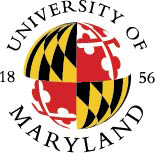 UNIVERSITY SENATE
SEPTEMBER 5, 2018